Training* at EUMETSAT with Jupyter Notebooks
Unprecedented amounts of satellite data....
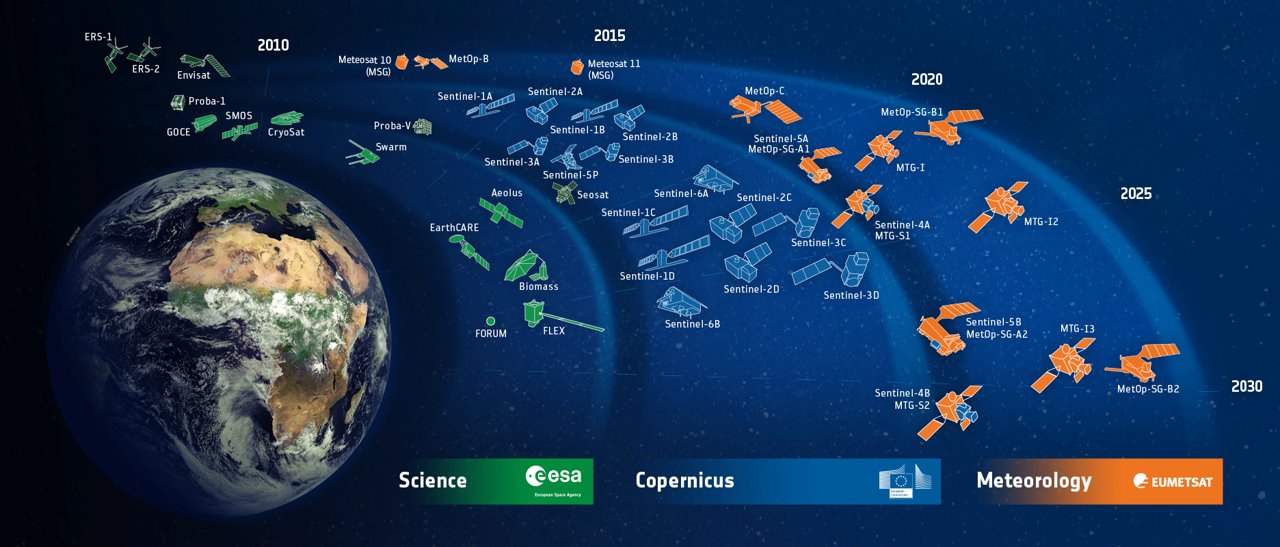 … new generation satellites, value-added products, model forecasts and analyses
Difference application domains & diverse users....
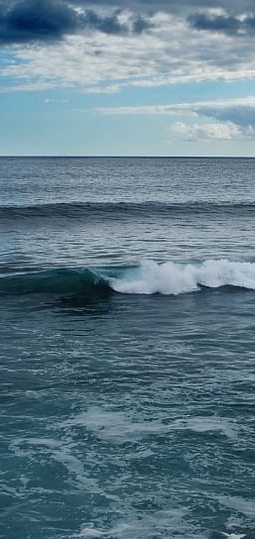 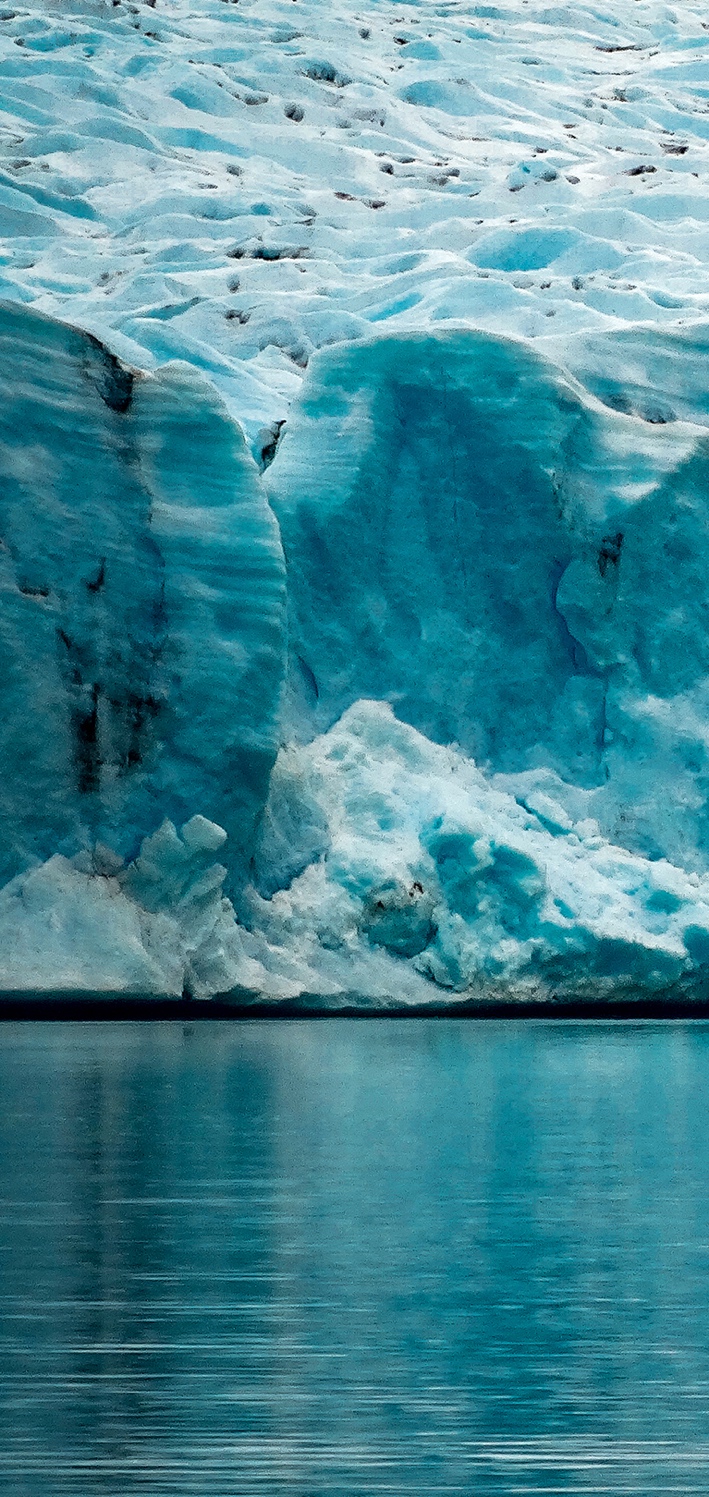 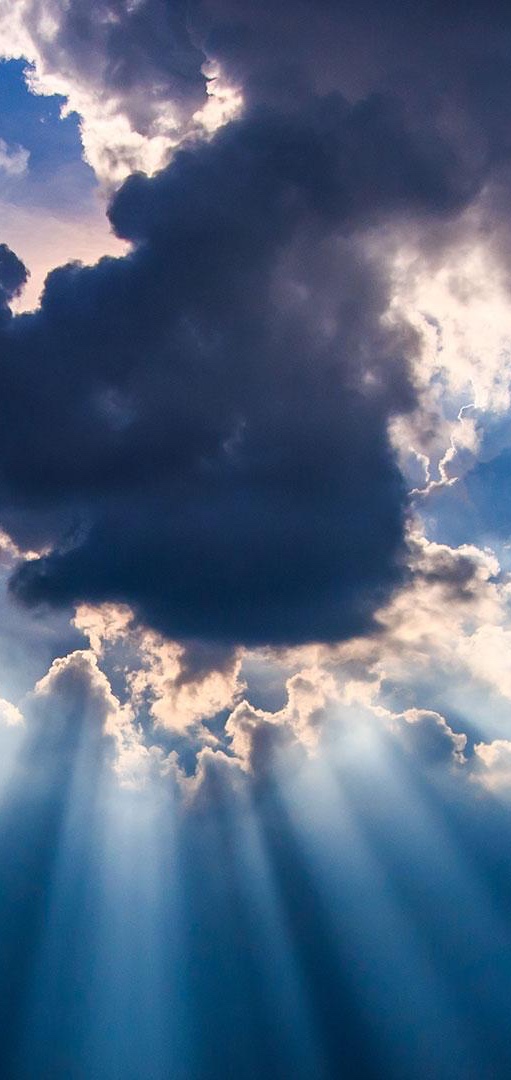 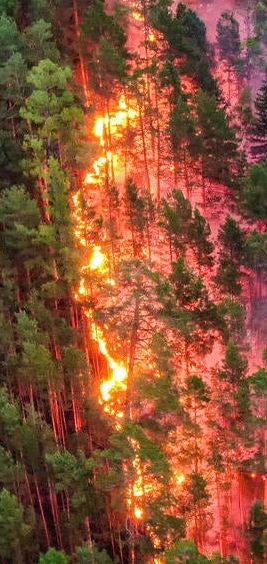 ATMOSPHERE
MARINE
CLIMATE
WEATHER
Python and Jupyter for user engagement
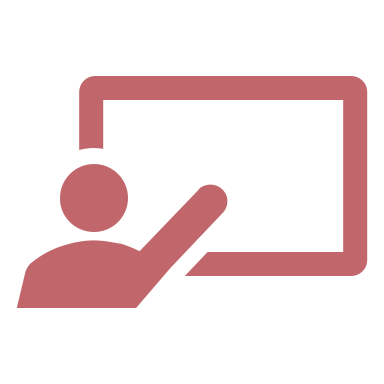 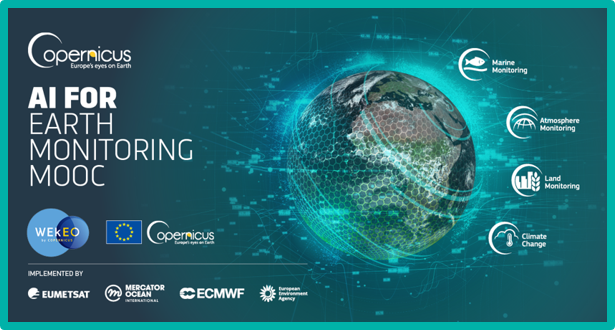 Webinars, courses & MOOCS,
self-paced learning
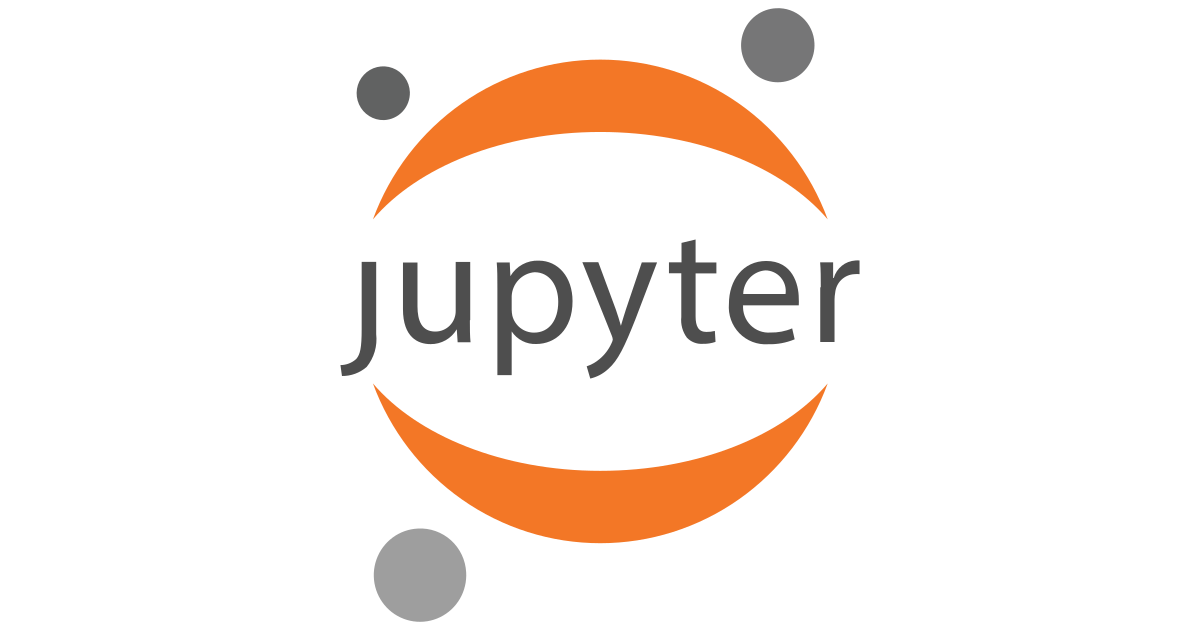 Training
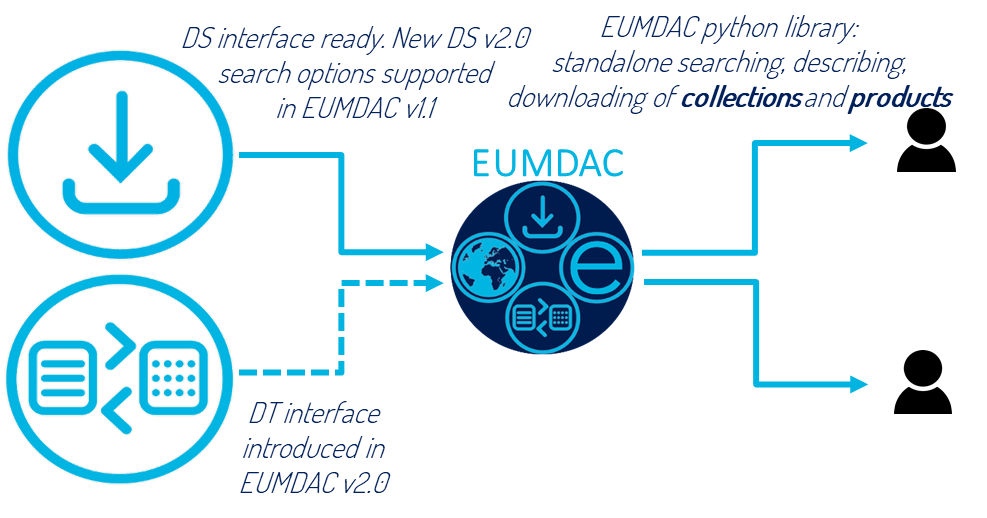 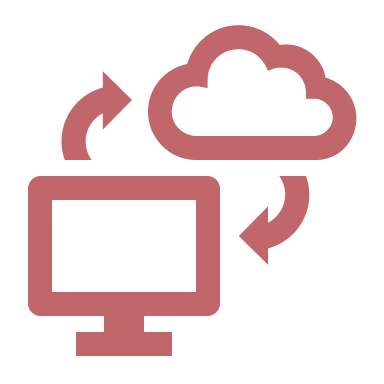 EUMETSAT Data Access Client 
Prototype processors
Data access
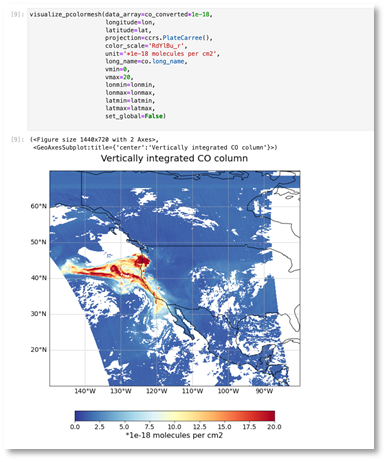 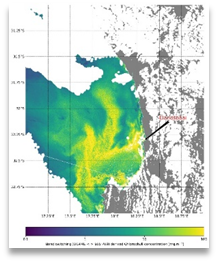 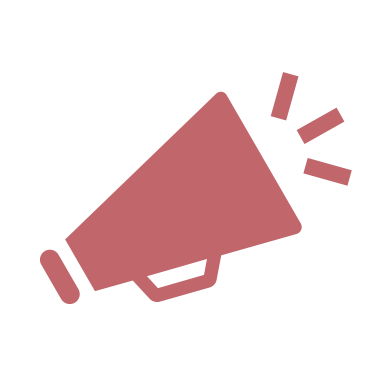 User guidance
Case Studies
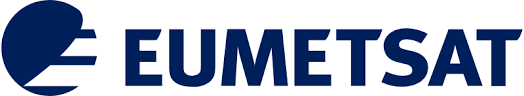 Communication
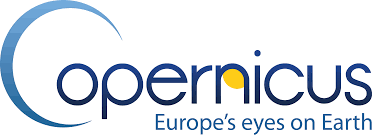 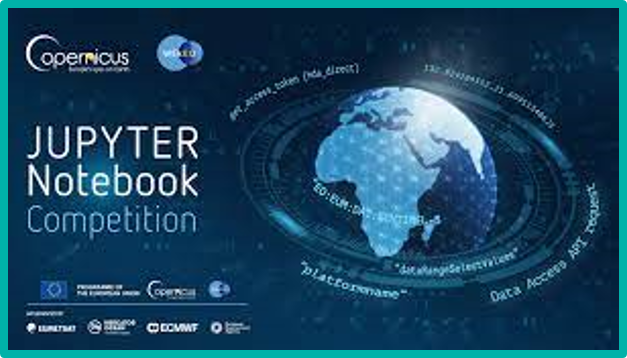 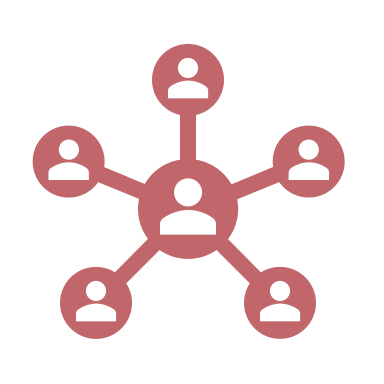 Jupyter Notebook competition
Community toolkits
Community
Notebooks for training
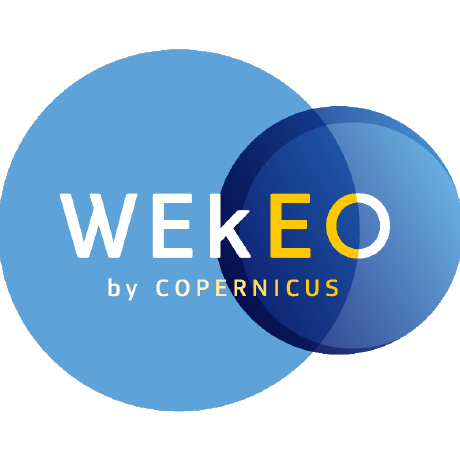 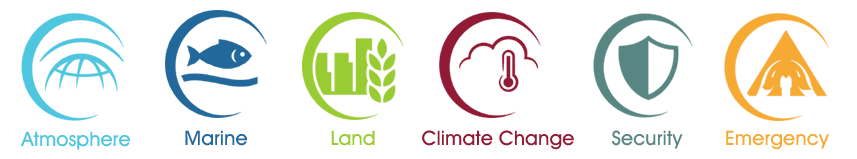 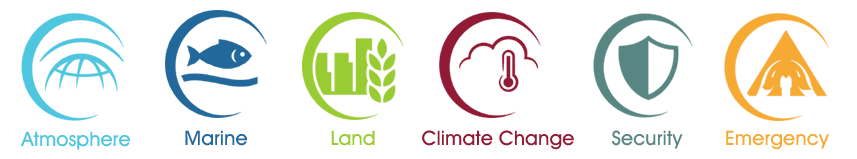 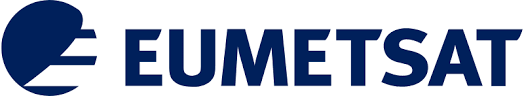 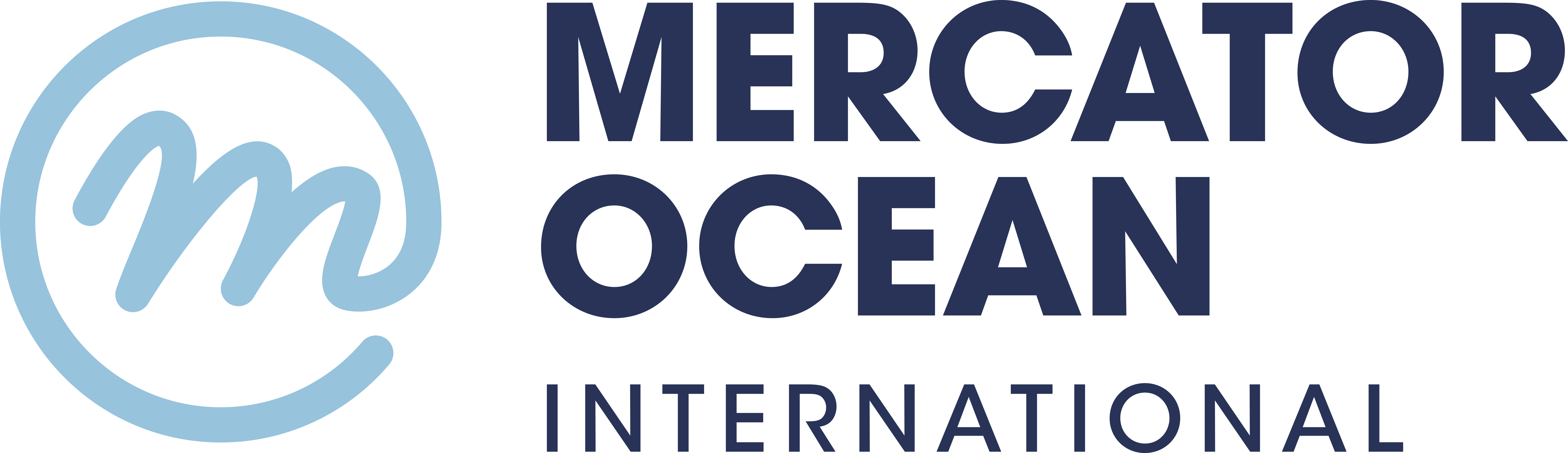 > 100 
notebooks on different application domains, such atmosphere, marine, weather and climate
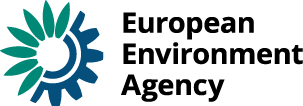 > 100
notebooks from different domains, incl. Machine Learning MOOC and JN competition
Public
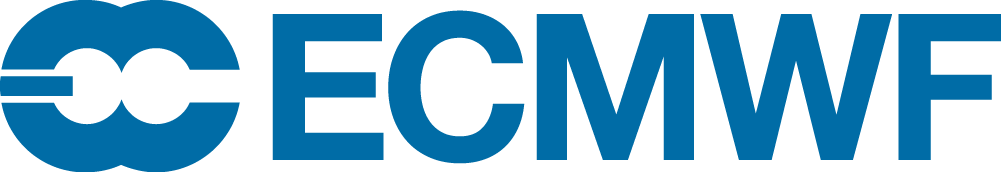 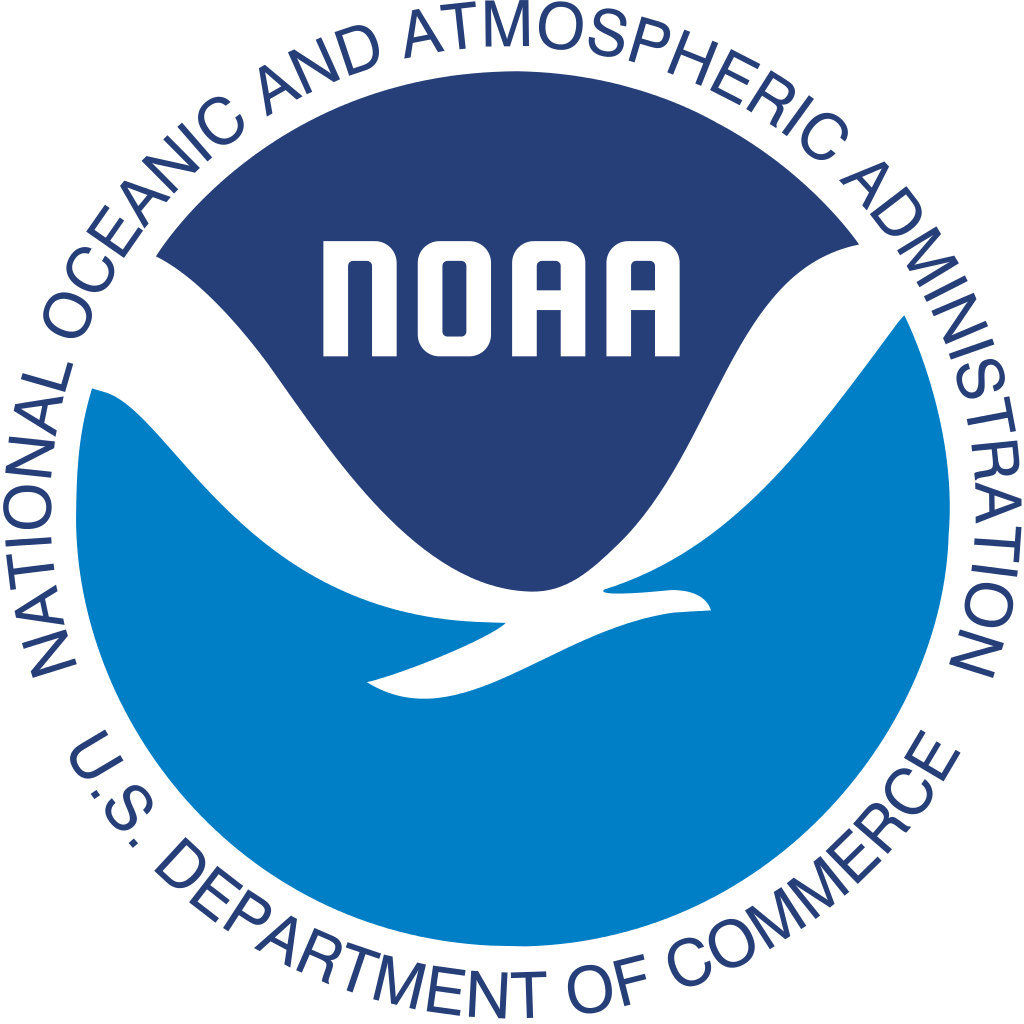 https://gitlab.eumetsat.int/eumetlab/
https://github.com/wekeo
Mirror
Internal
Mirror
Internal development GitLab instance
Notebooks for training; examples
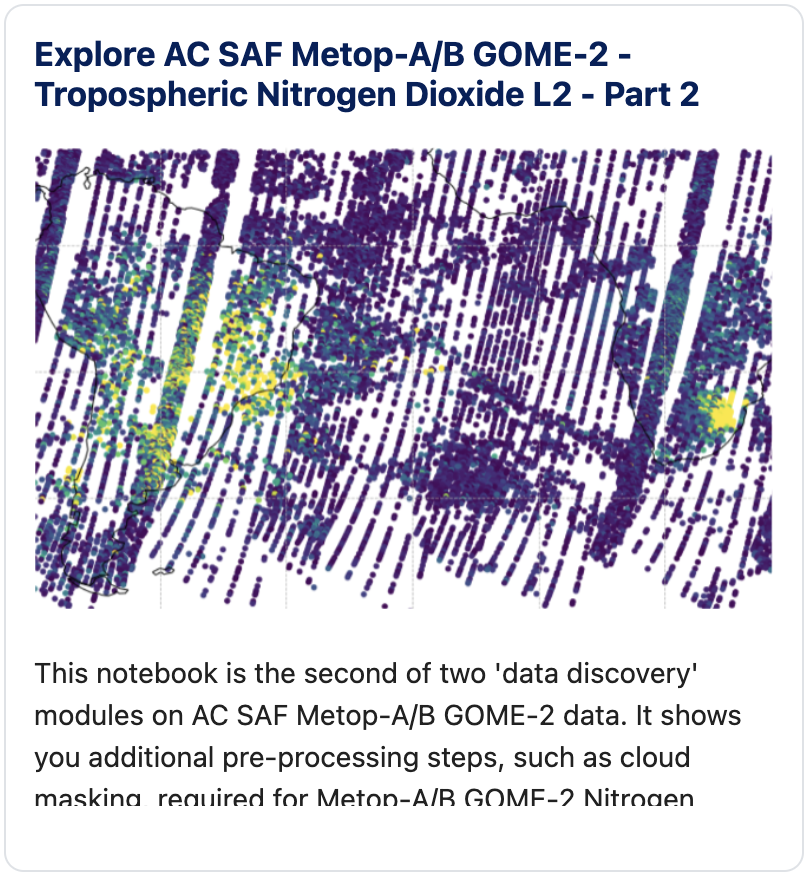 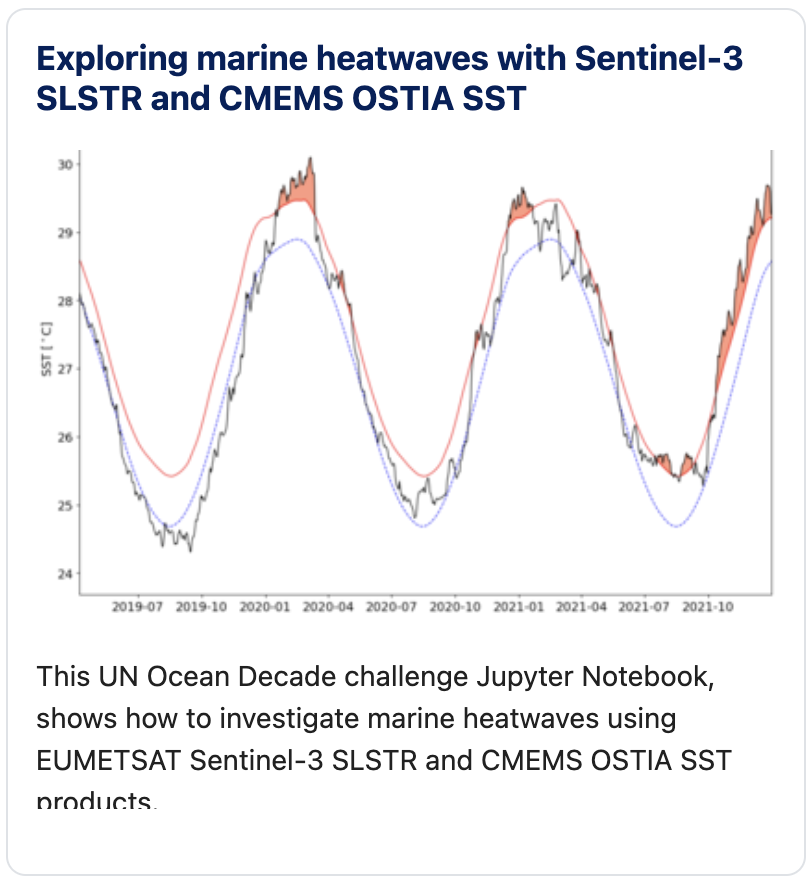 Product access
Data exploration & visualisation
Methodological approaches
Applications
Courses
Case studies
Conceptual models
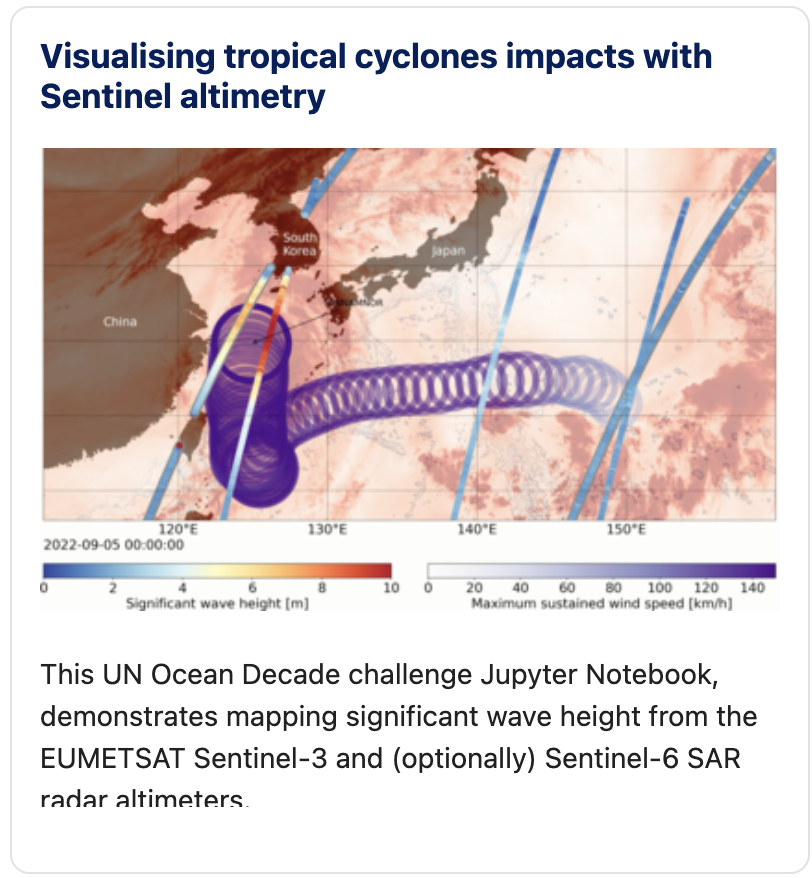 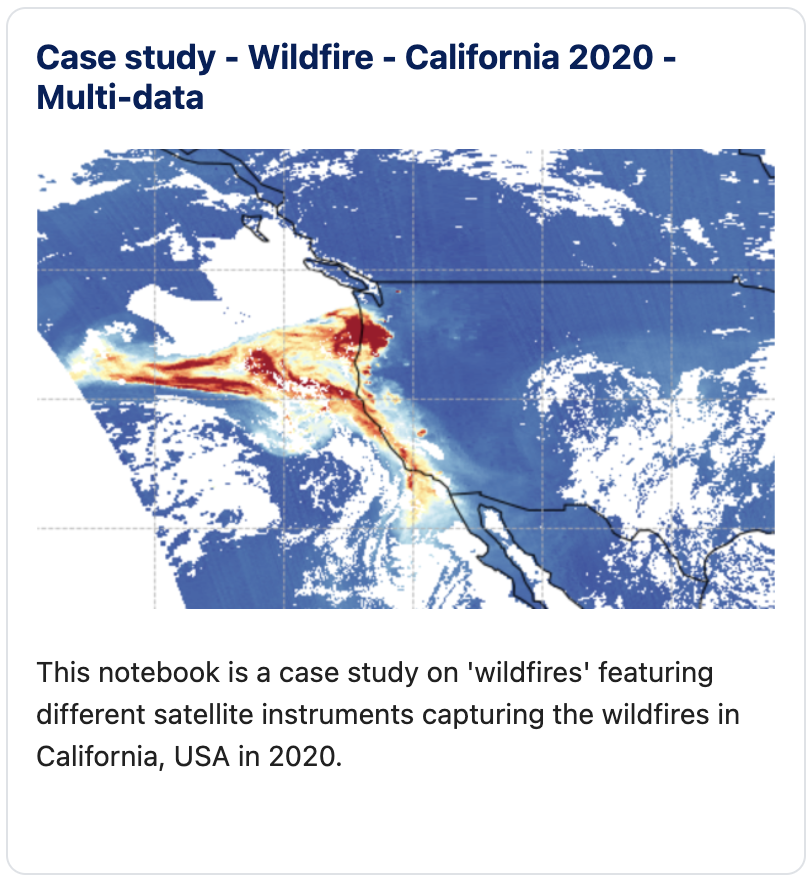 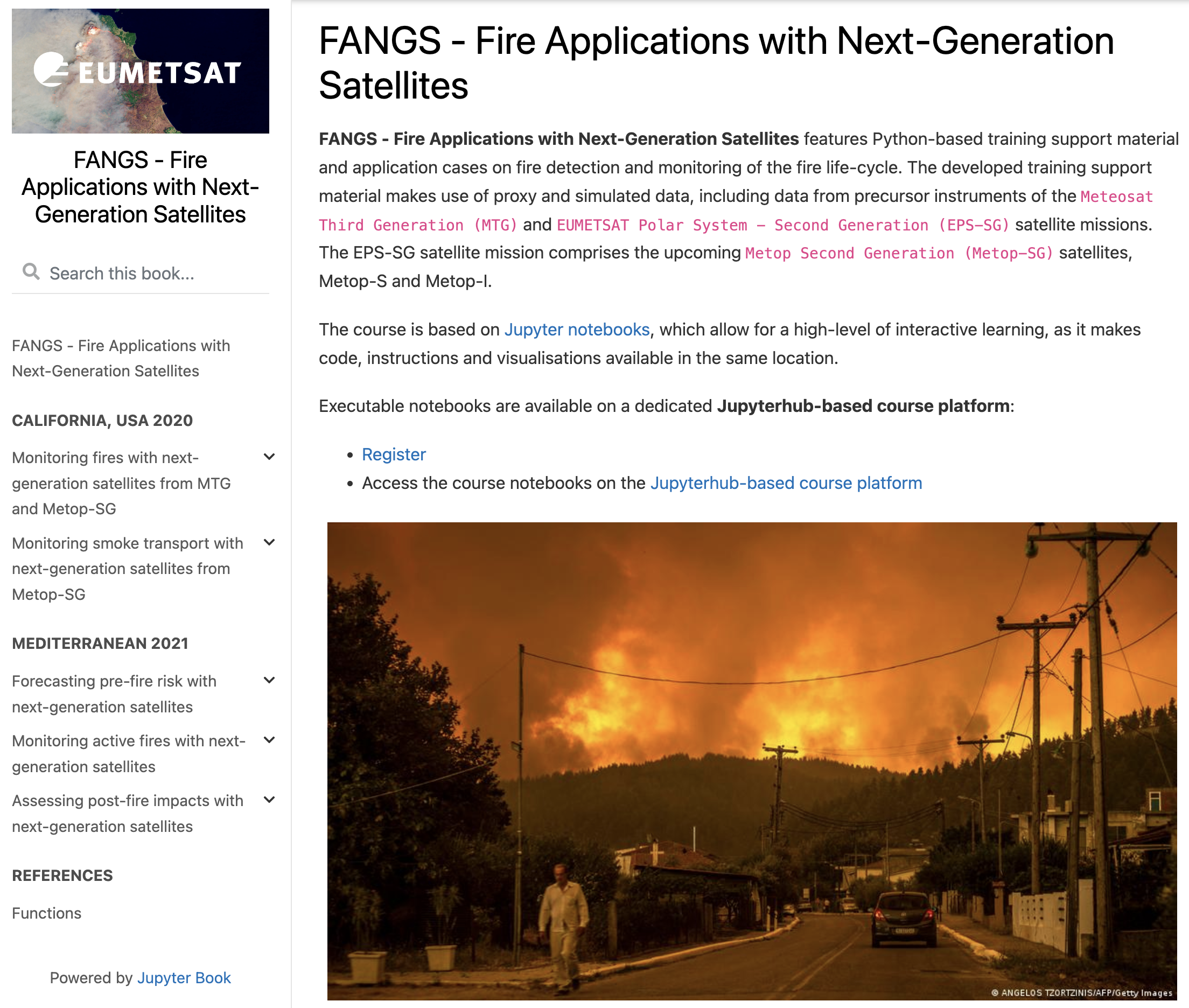 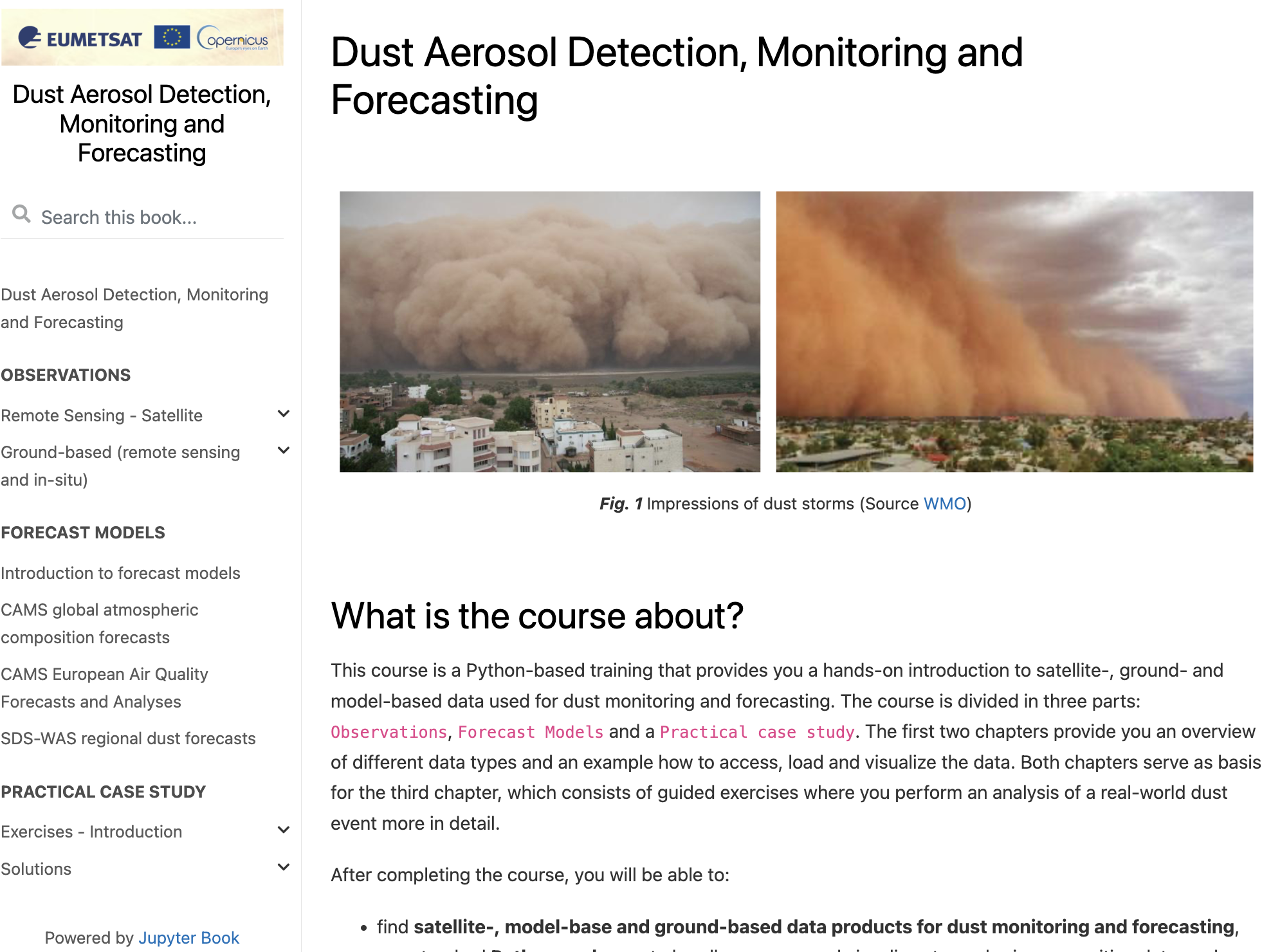 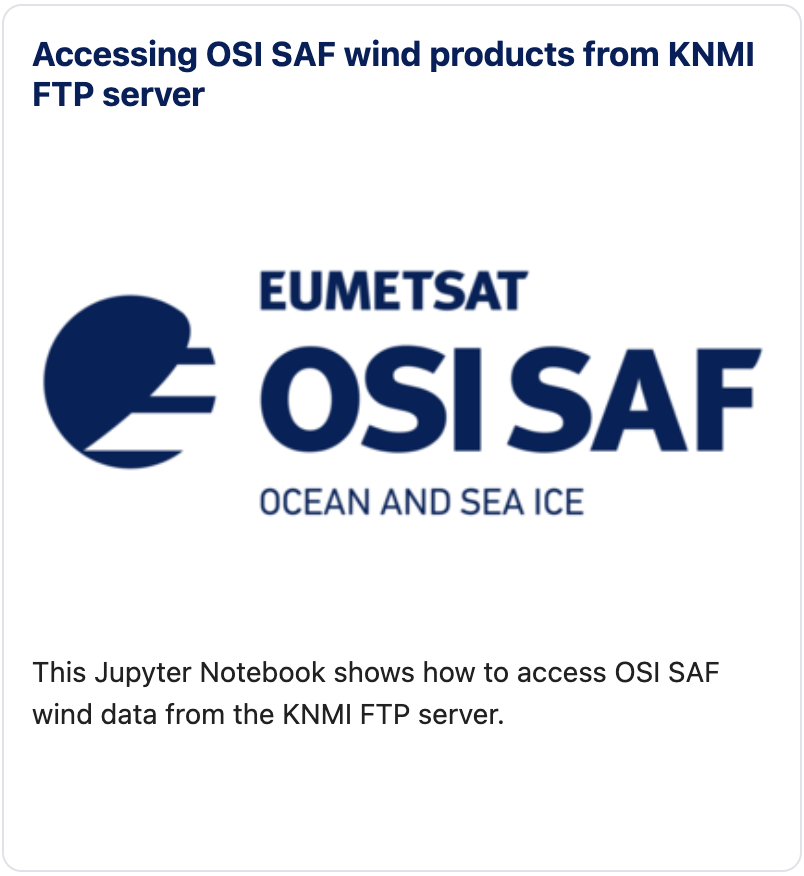 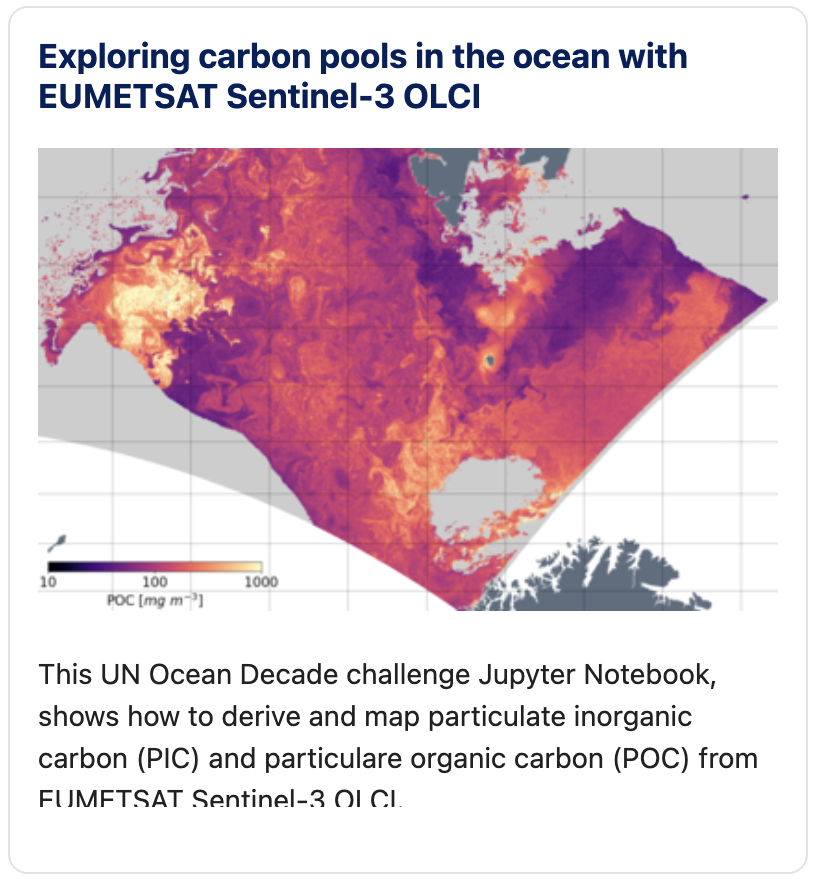 Notebook catalogues
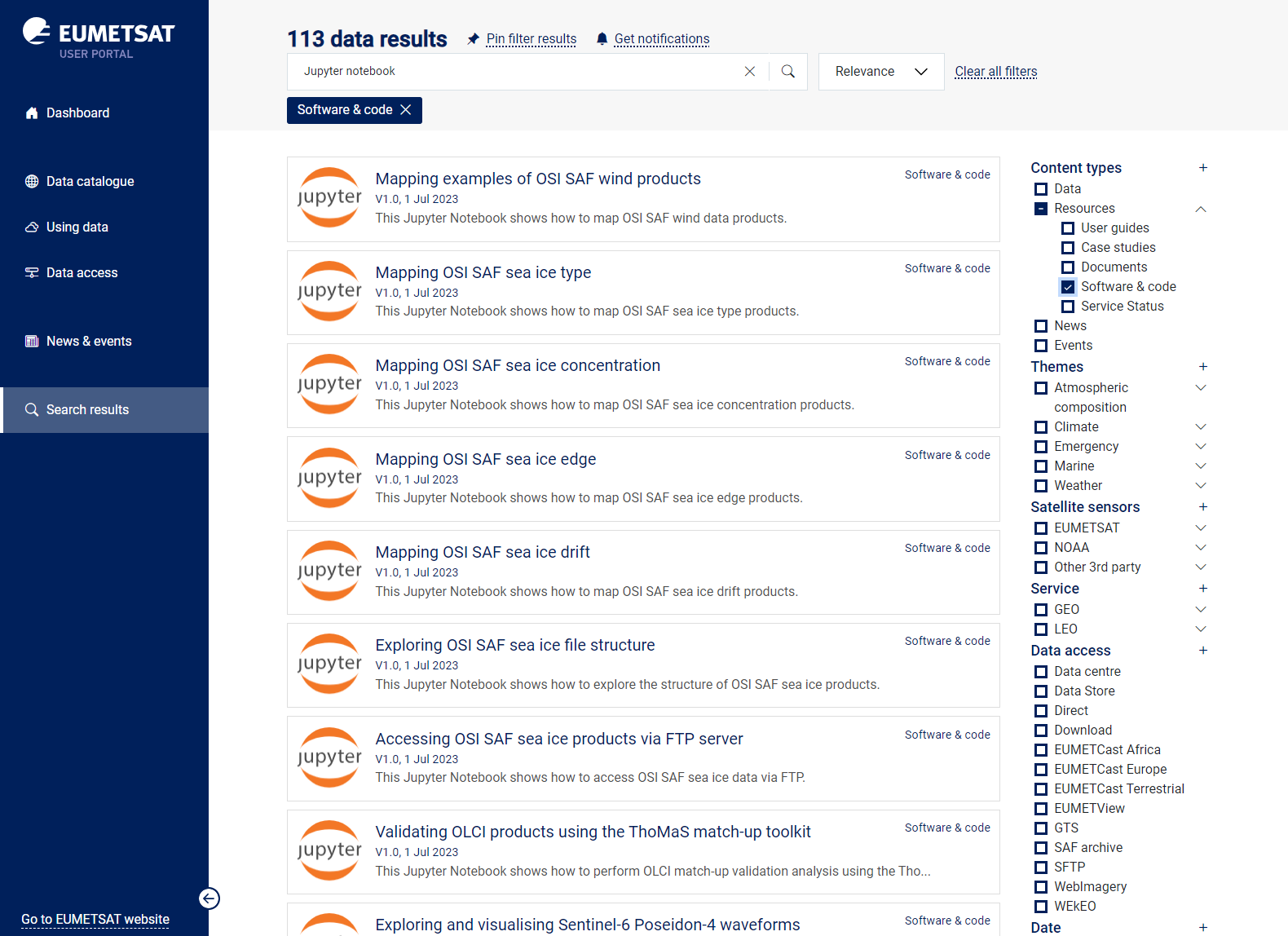 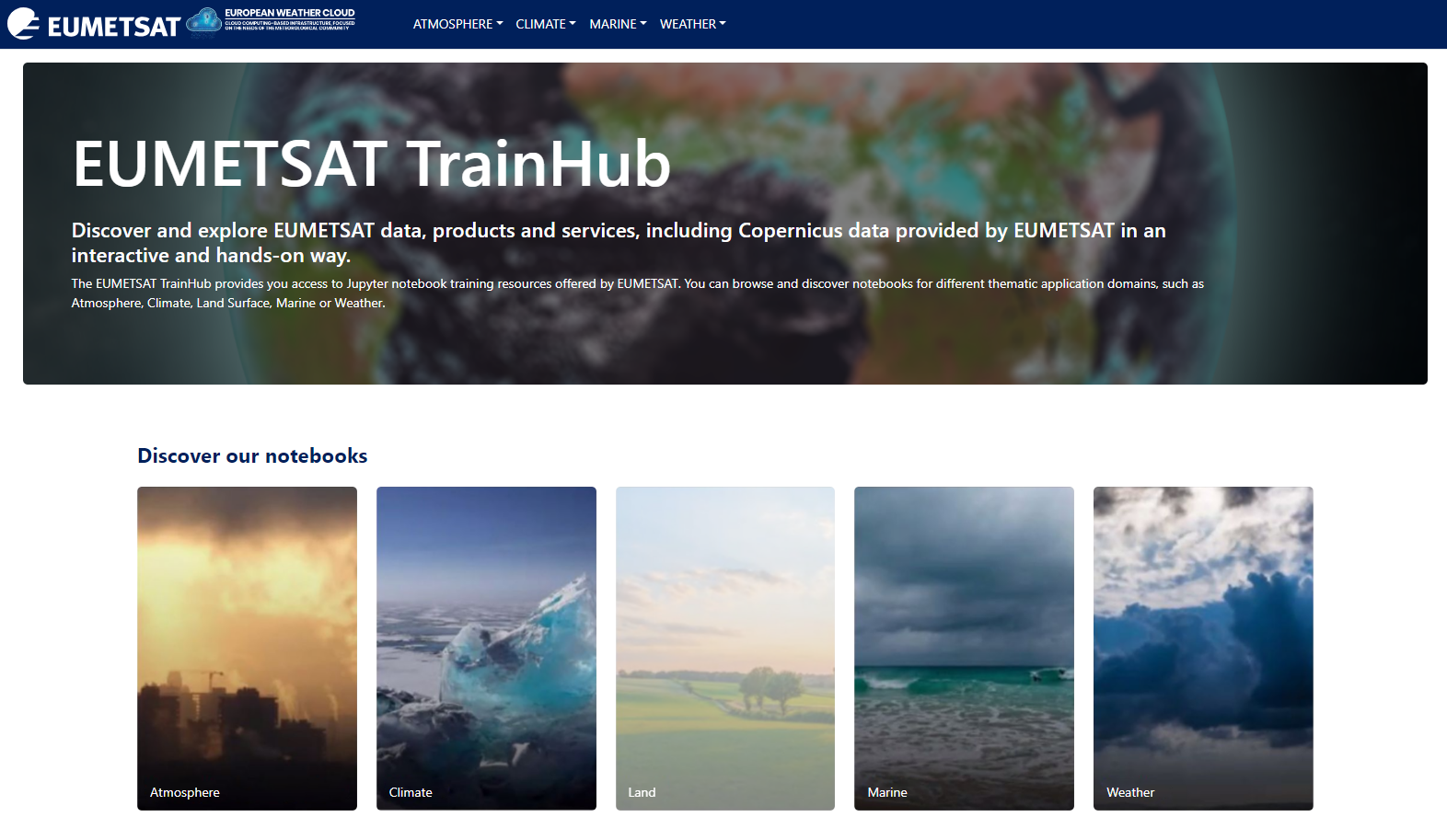 EUMETSAT user portal, TrainHub and WEkEO catalogue.
More interactive ways to search and explore notebooks
Can be connected to own allocated resources (JupyterHub)
Use notebook embedded metadata
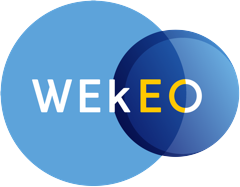 Connections to executable environments:
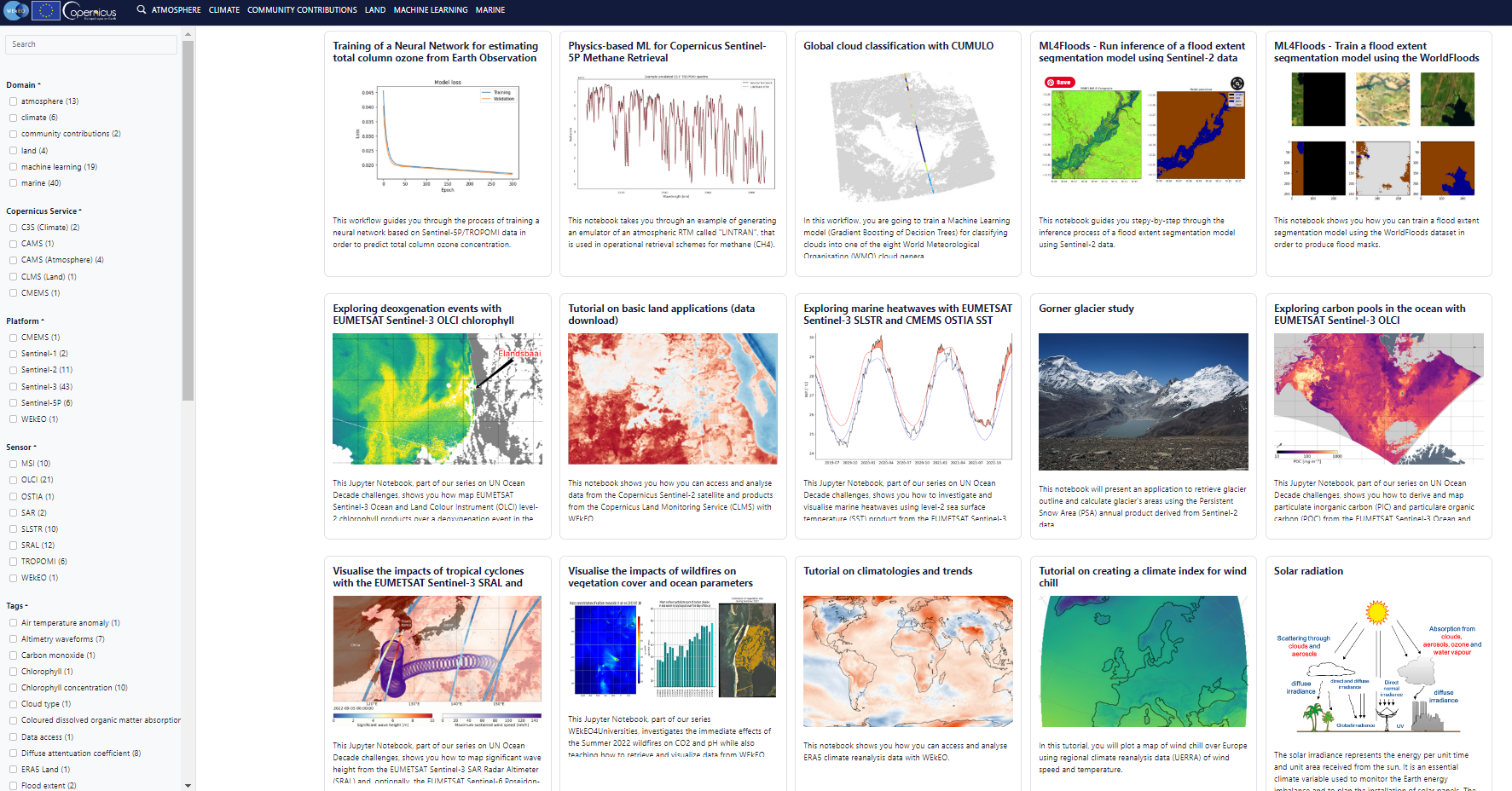 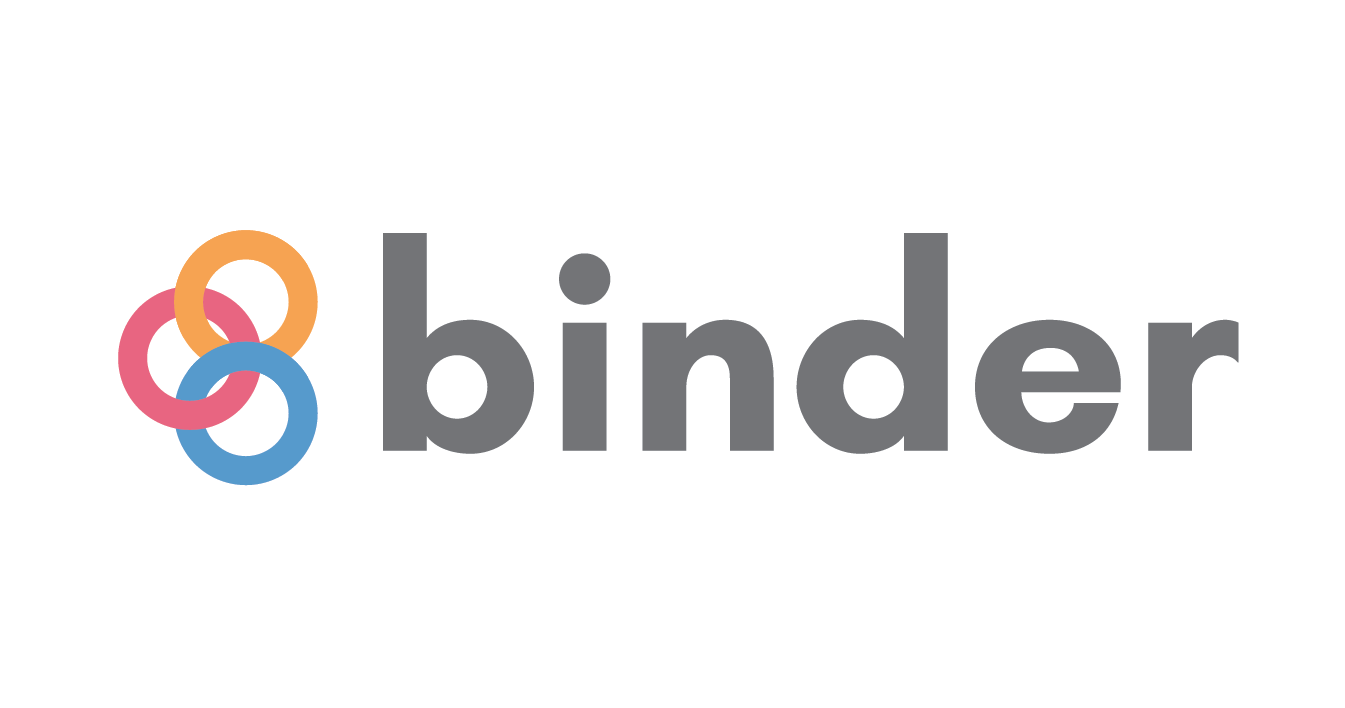 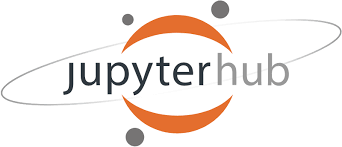 Good practice contributions...
1
Leverage the ‘Literate Programming Paradigm’
2
Use of instructional design elements
3
Follow best practices for scientific computing
4
Take advantage of the full Jupyter Ecosystem
5
Aim for Reproducibility
Wagemann, J., Fierli, F., Mantovani, S., Siemen, S., Seeger, B. and J. Bendix (2022): Five Guiding Principles to Make Jupyter Notebooks Fit For Earth Observation Data Education. Remote Sensing 2022, 14(14), 3359.
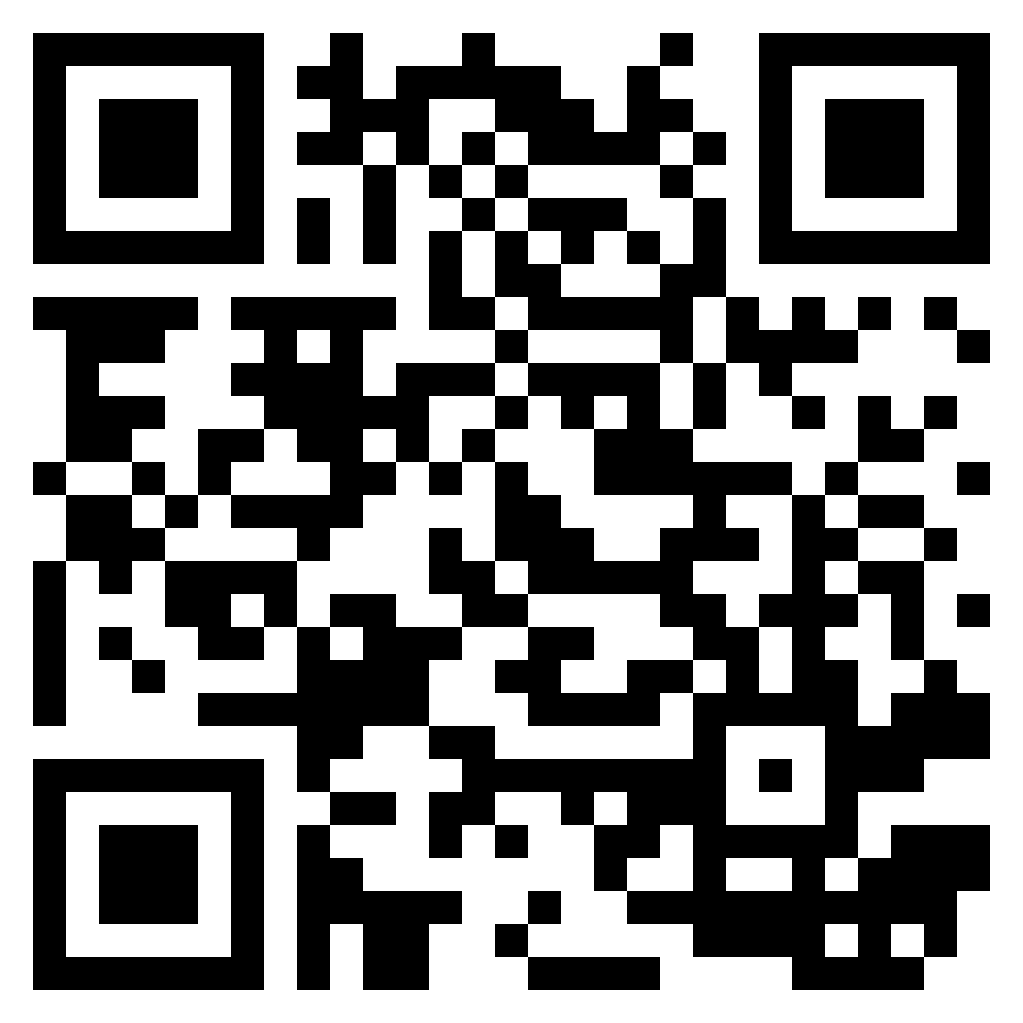 Good practice contributions...
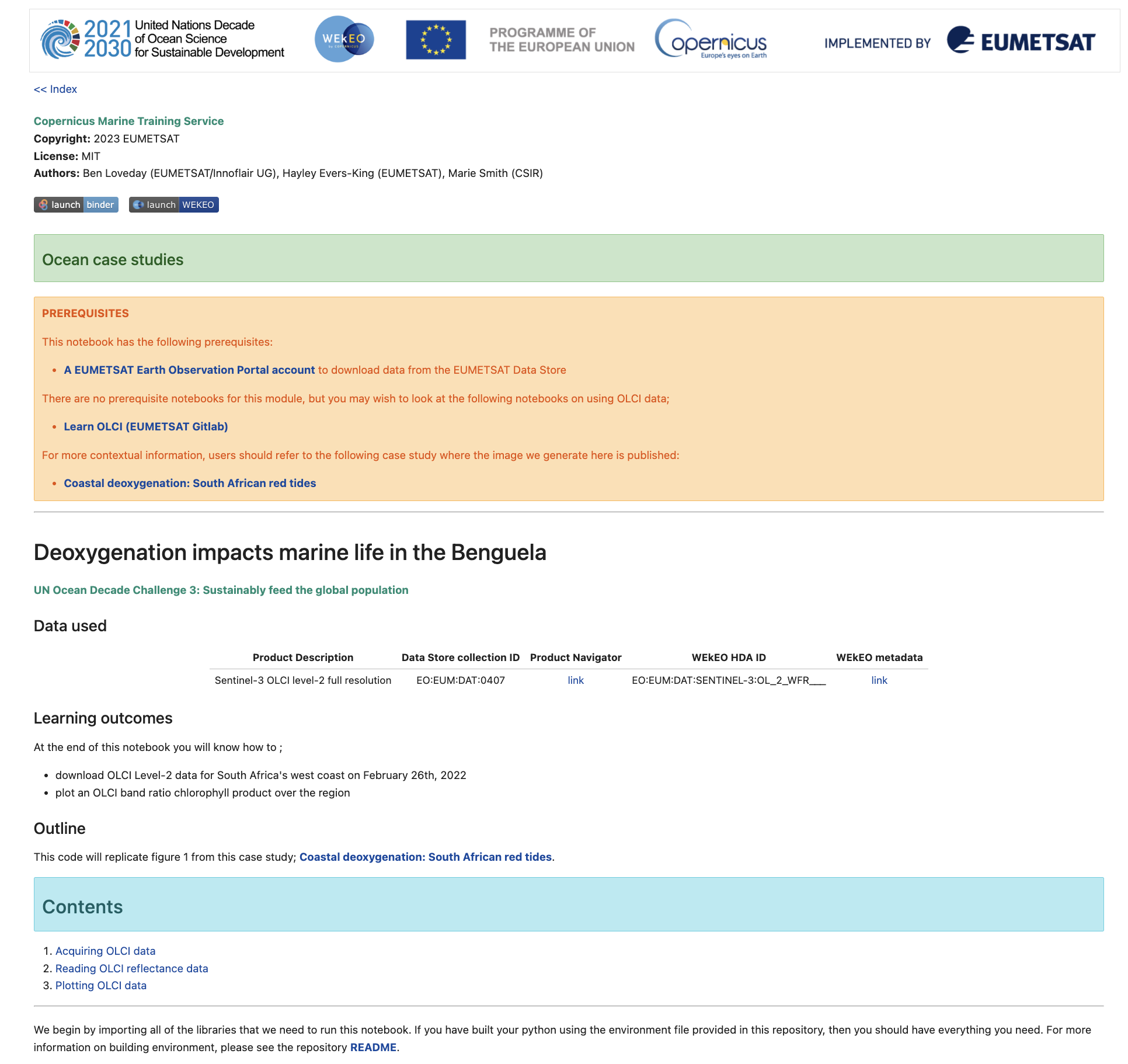 Notebook style guide 
Developed for consistency and to allow users to navigate notebooks.
Includes:
Header with logos for attribution
Navigation between index and series of notebooks
Prerequisites – other notebooks, links that will provide prior/supporting knowledge
Narrative introduction to provide context
Outline with sections for navigation
Data used with catalogue links
Learning outcomes 
Contact points for support
Good practice contributions...
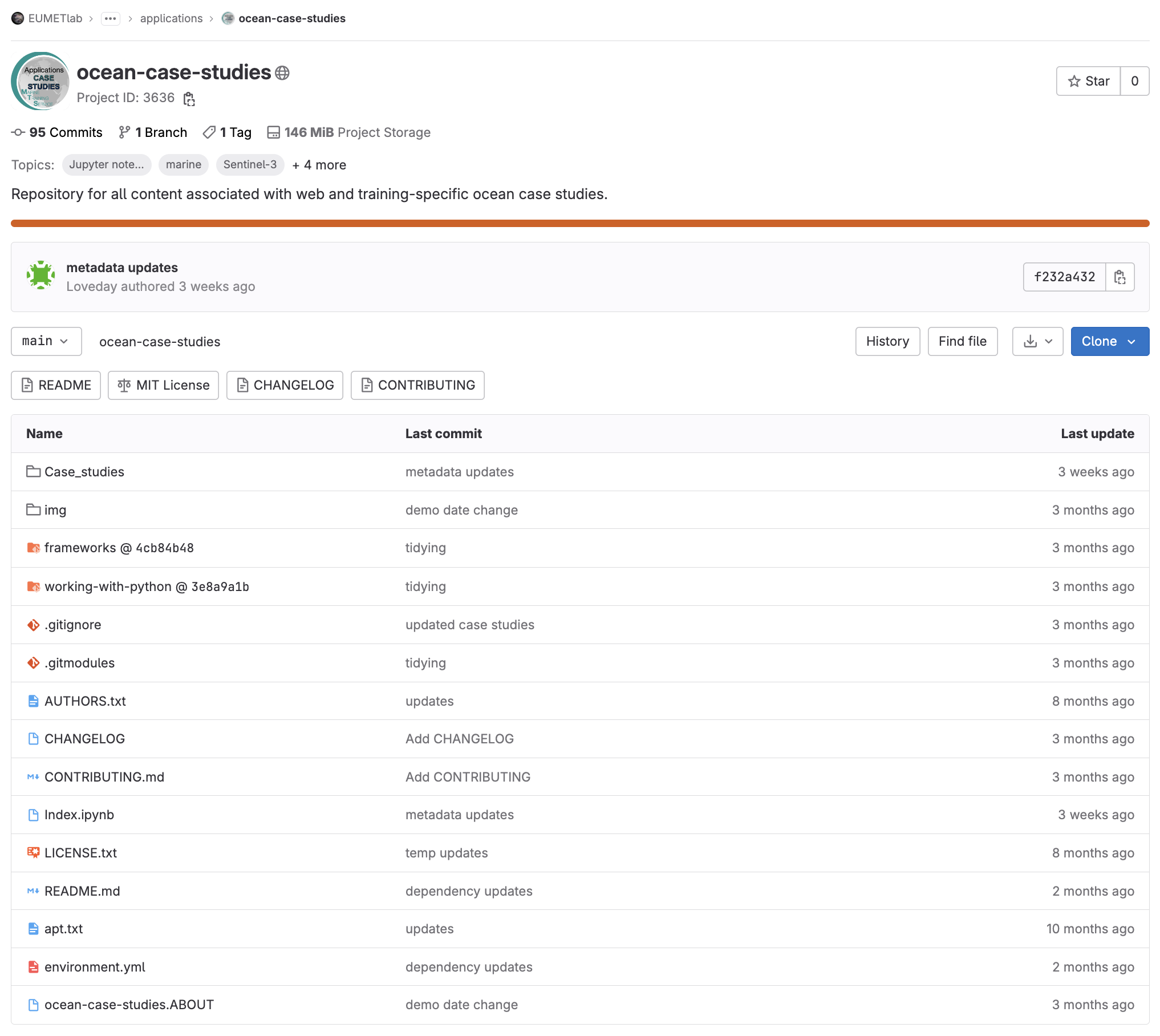 Technical aspects and review:
All repositories include:
Code license information (usually MIT)
Authorship and contact information
Full README with installation guide
Environment (YAML) file so notebooks can be run anywhere
Use of mirroring and sub-moduling to prevent code duplication
Quality review covering licensing and dependency analysis
Index notebook connecting related content
Metadata added to all
Metadata at the notebook level
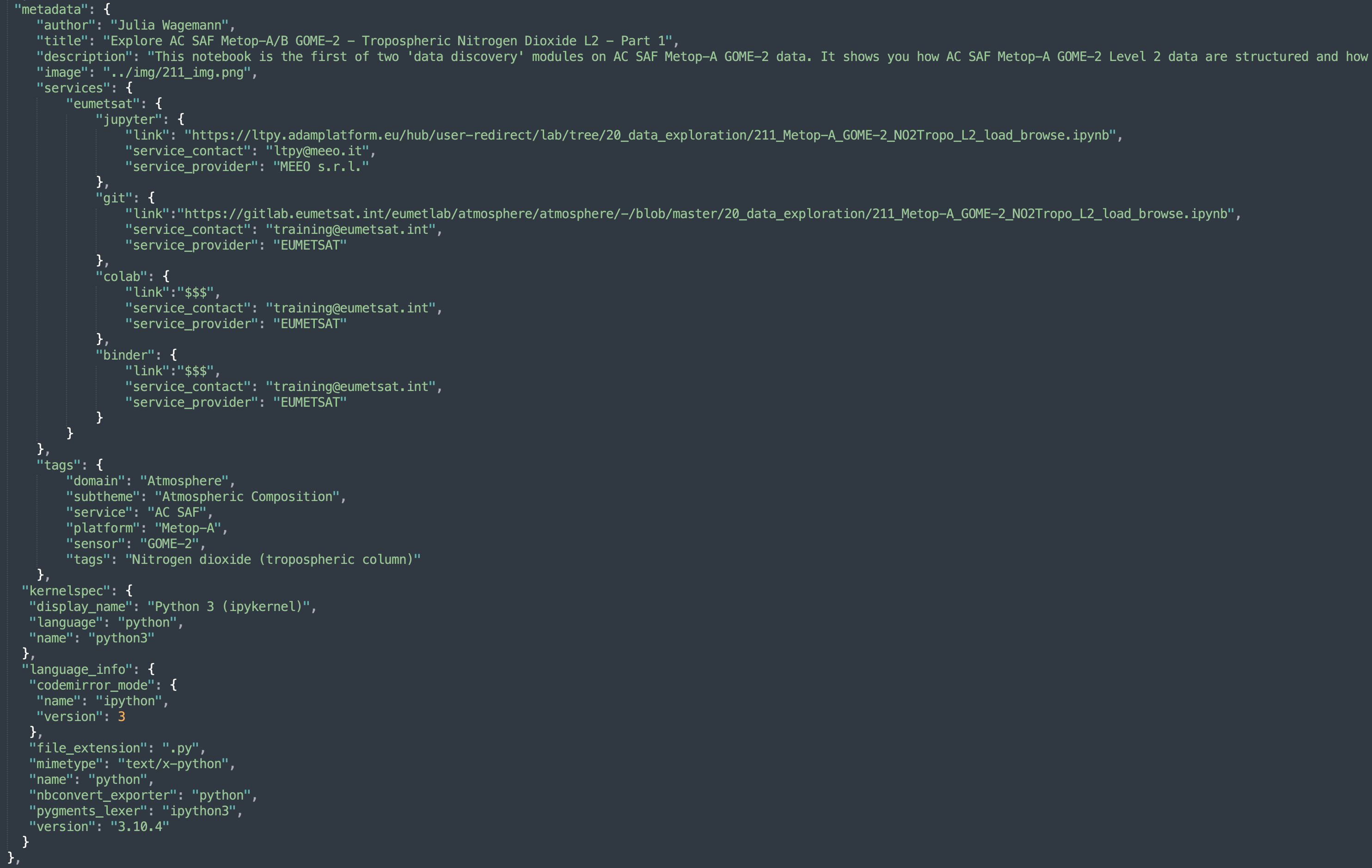 Title
Author
Description
Thumbnail
Hosting services, e.g. Jupyterhub, Github/Gitlab, Colab, Binder
Tags:
Application domain
Data service
Satellite
Sensor
Variableles
Good practice contributions...
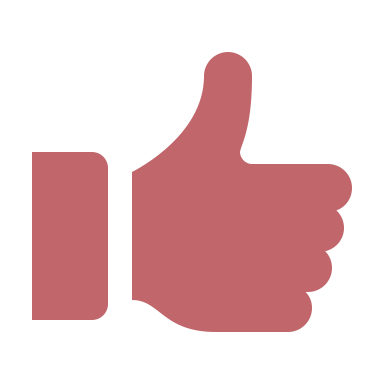 Compromise between having a pre-installed Python environment setup vs. learning how to setup the environment 
Compromise between downloading data vs. making data already available on the training platform (fragmentation of data landscape a barrier)
Maintenance of notebooks – especially with many contributors and frequent changes of data access systems.
Advantages
Notebooks remove elements of fear – users are more familiar with a browser than a command line
The wider ecosystem, including sharing and hosting notebooks, make notebooks well suited as a teaching tool
Useful for user engagement in different settings
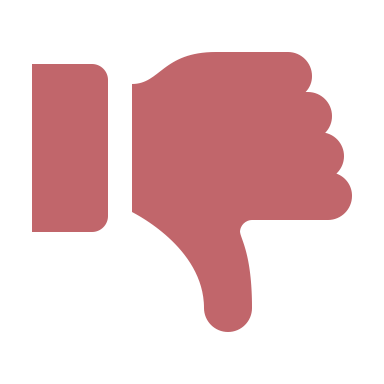 Challenges